RETAC
Bio Fuels Update
Ft Worth, TX
April 15, 2016
US Corn S & D
High dollar is impacting corn exports
Carryout stocks are growing as a result
Farmers are projected to plant 93.6 Myn acres this spring
2
US Corn Stocks to Use Ratio
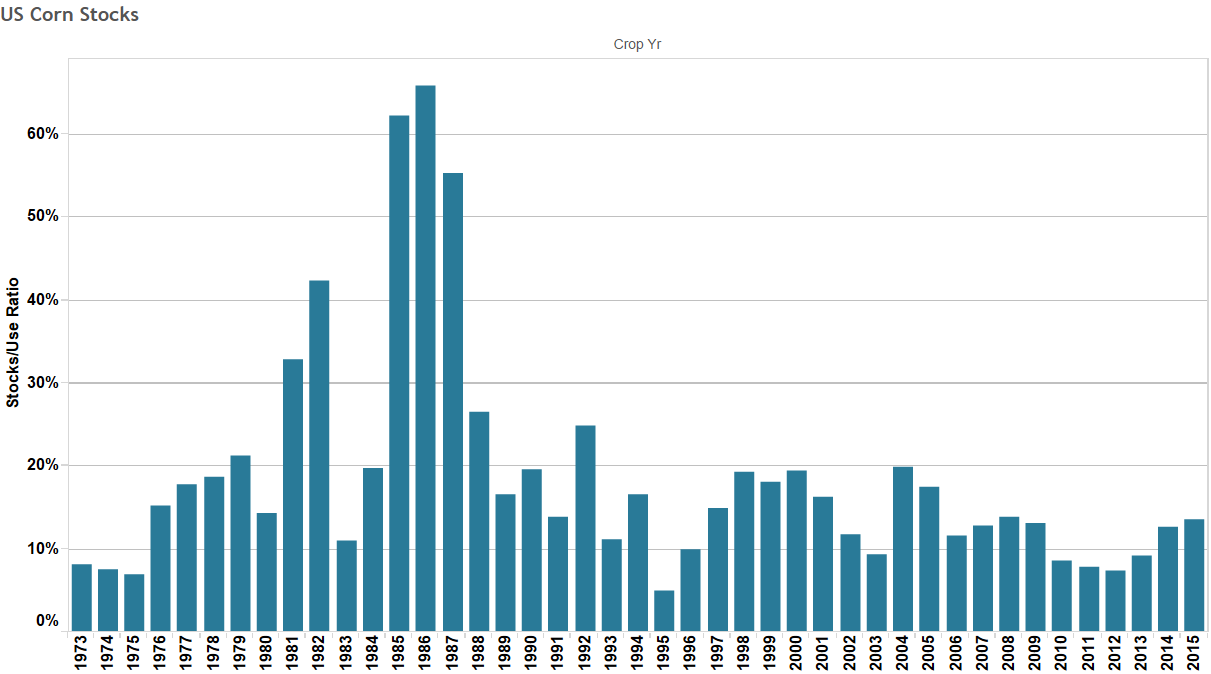 3
Ethanol Production vs. Dry Mill Margin
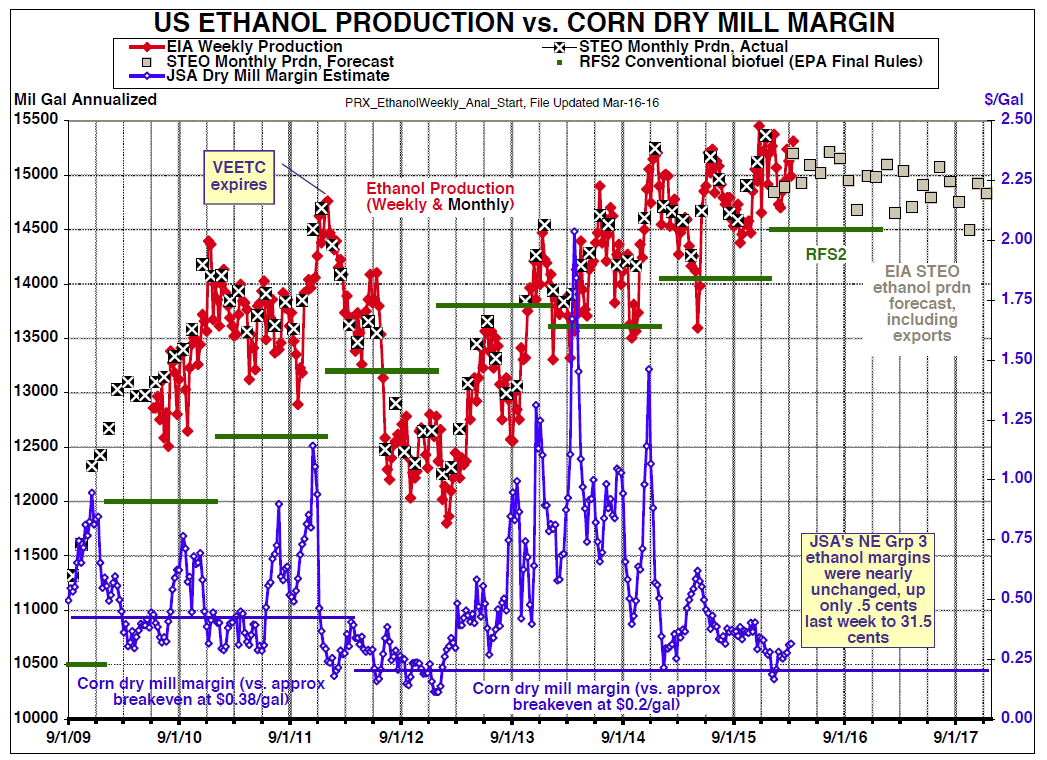 4
US Ethanol Inventory vs. EBITDA
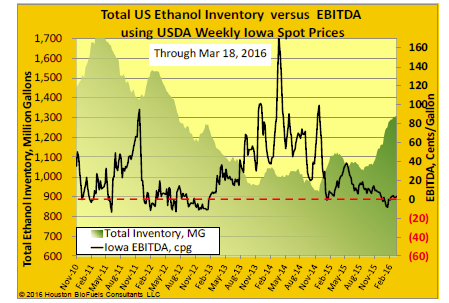 Plants are running at close to breakeven levels 
Returns are down about 12¢/Gal from a year ago
5
US Ethanol Total Supply Chain Inventory
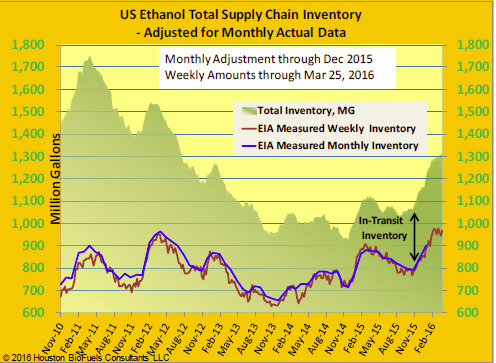 Inventory is 944 Myn Gal or approximately 33 days of consumption
Production capacity utilization is estimated at 96%
6
EPA Mandate vs. Ethanol Production
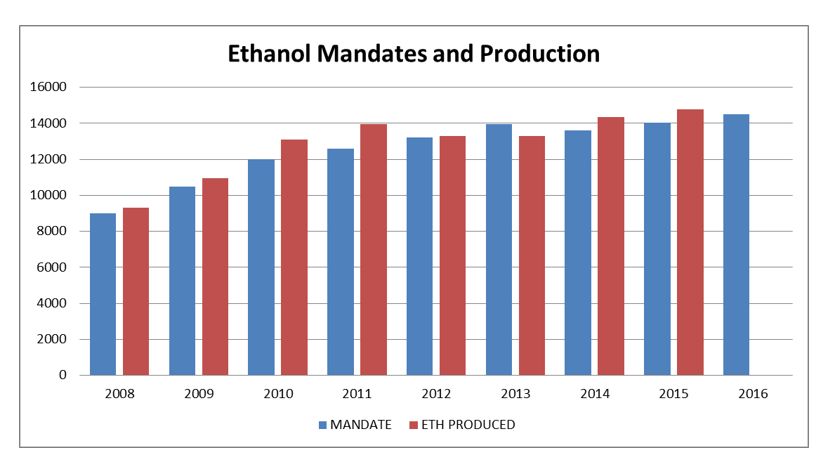 7
Net Ethanol Exports From US
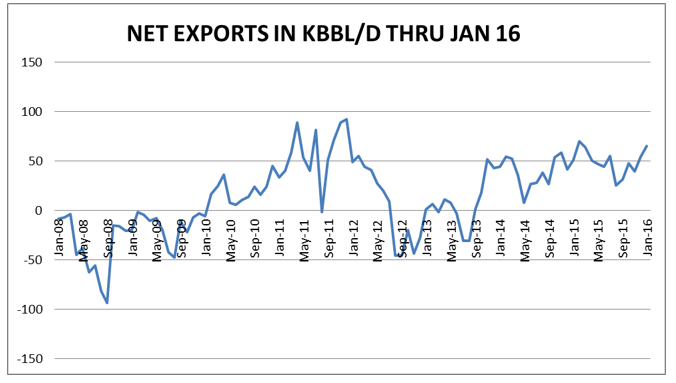 Exports for February were 66.2 Myn Gal. 
Brazil took 22.1 MG. Canada 14.5 MG and China 8.8 MG
8
Bio Diesel Production
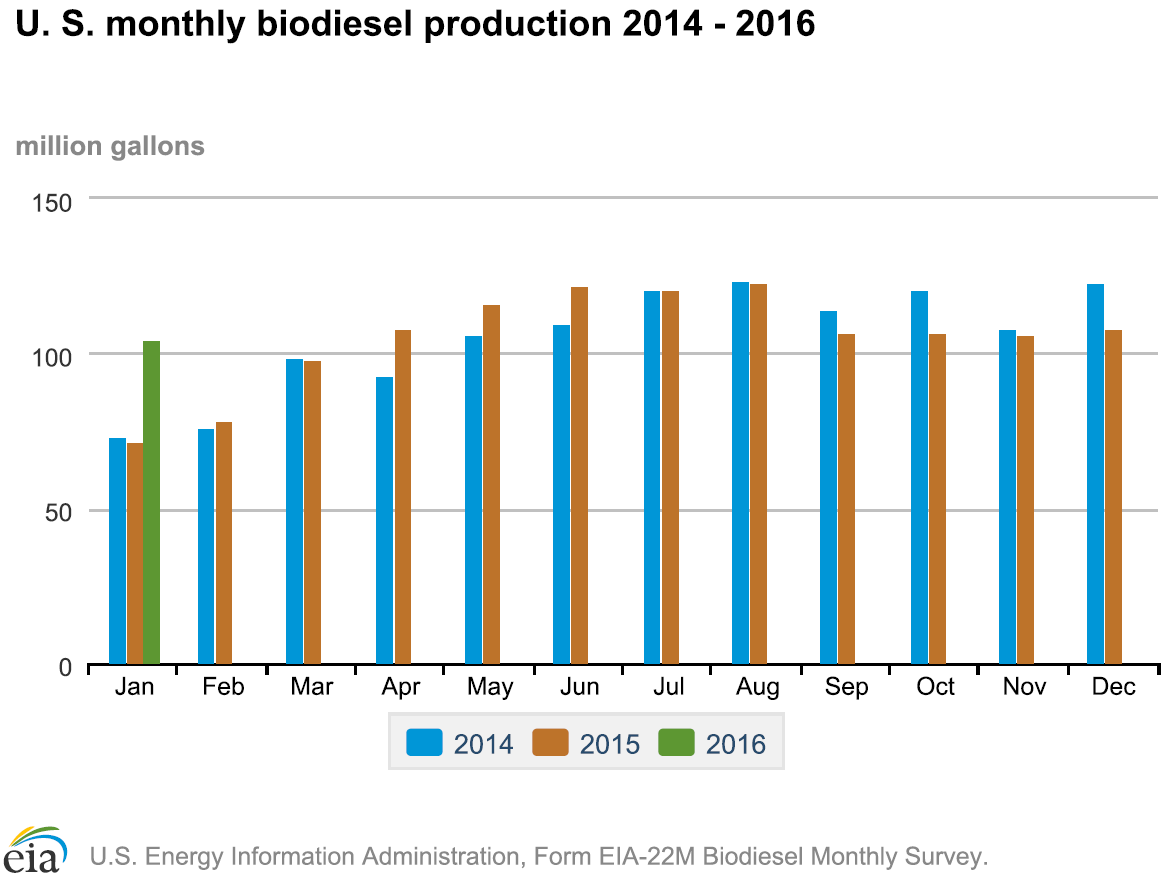 2015 production was 1.268 BG
2016 production estimated at 1.5 BG
RFS calls for 1.9 BG
9
Weighted Average Train Speed for Ethanol in MPH
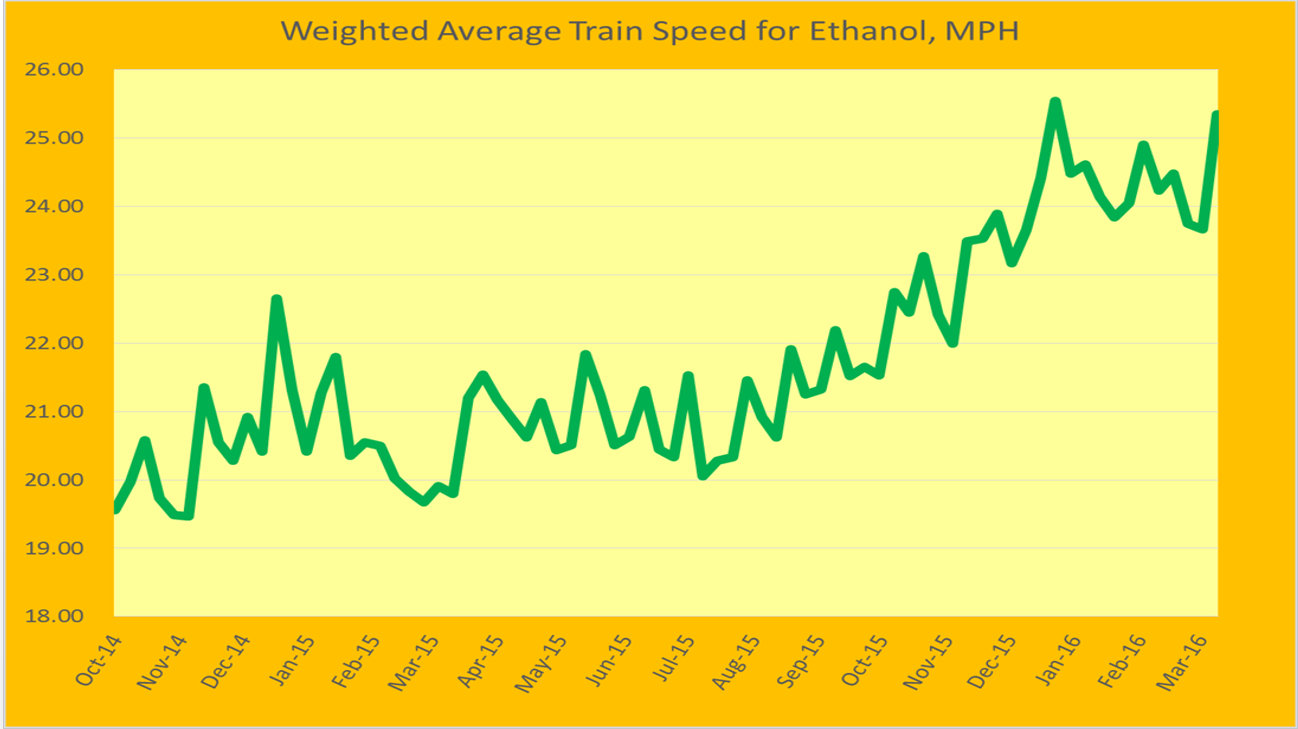 10
Total Ethanol Trains Not Moved In Greater Than 48 hours
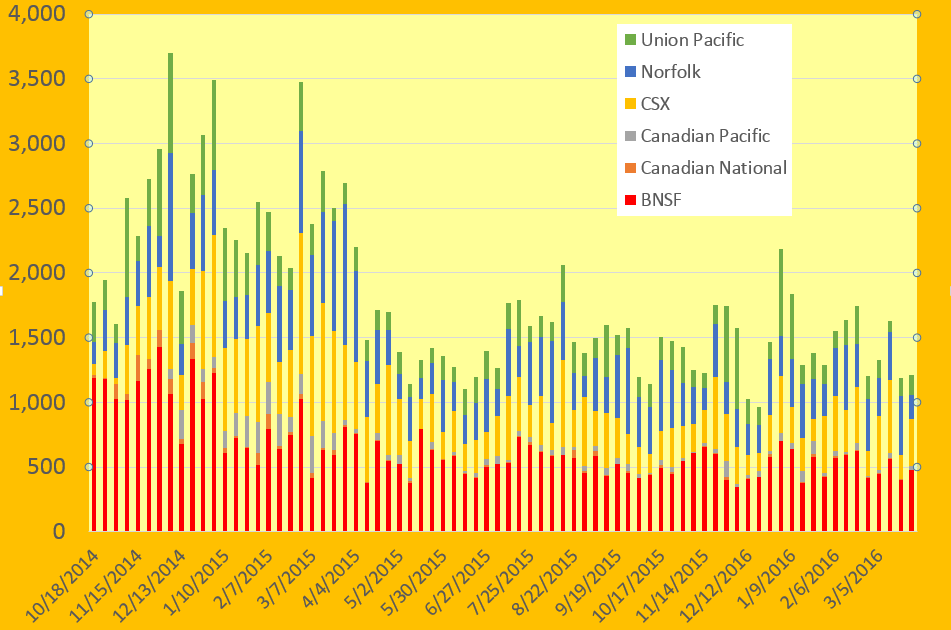 11
Market Comments
Increase in total gas consumption in the US is helping drive demand for ethanol
Expected increase in cost of corn in E. Corn Belt this summer will likely drive margins to below break even 
Plants are becoming more efficient which is contributing to excess supply
A drop in DDG exports to China is hurting price
12
Rail Service & Equipment
Rail service continues to be good
Heavy tank car requalification's over the next 2 years
Repair facility capacity remains tight
Tank car lease prices are under pressure as more tanks get built than needed
13